資料２
資料２　Medical Gate（メディカルゲート）システム画面例　（①患者登録）
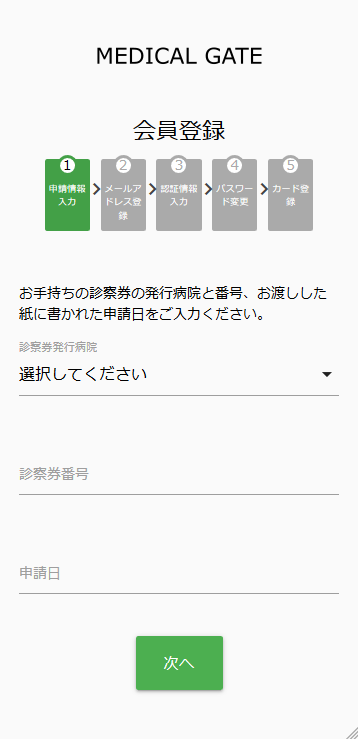 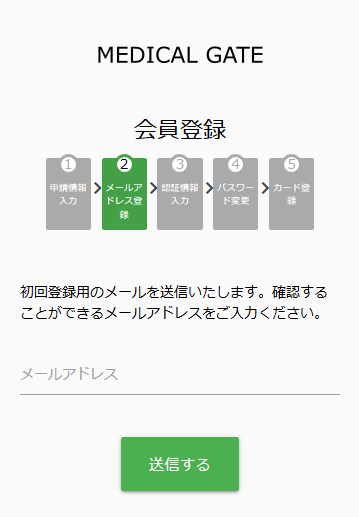 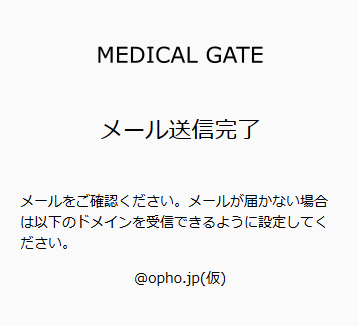 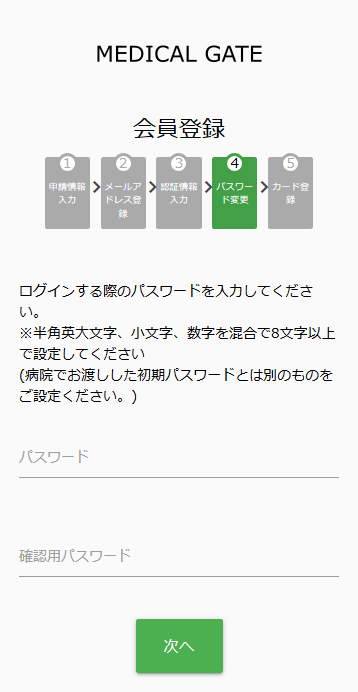 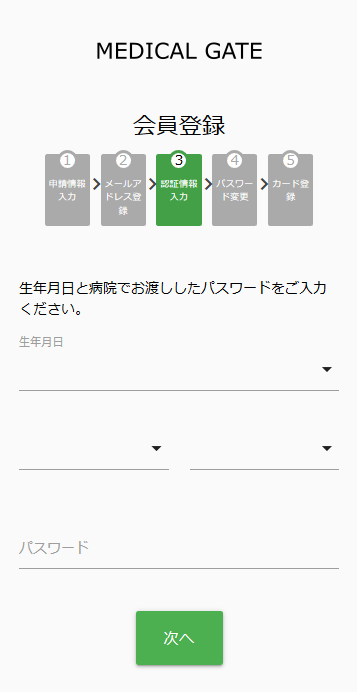 資料２
資料２　Medical Gate（メディカルゲート）システム画面例　（①患者登録）
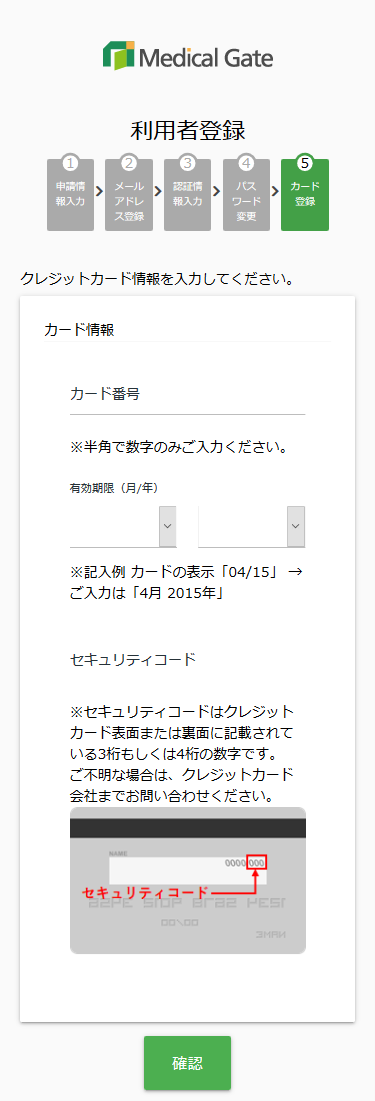 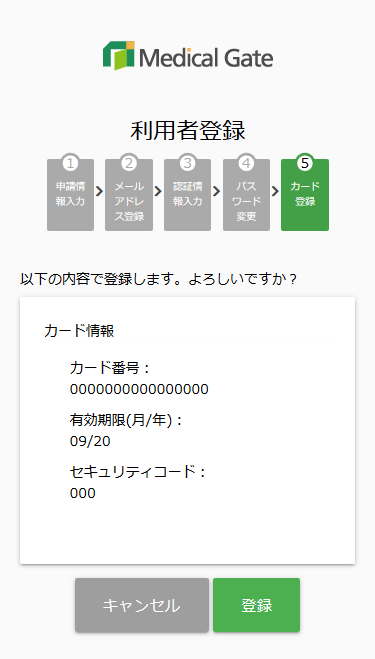 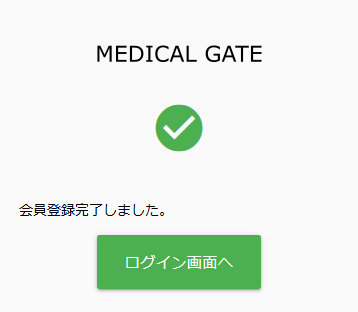 資料２
資料２　Medical Gate（メディカルゲート）システム画面例　（②患者ポータル）
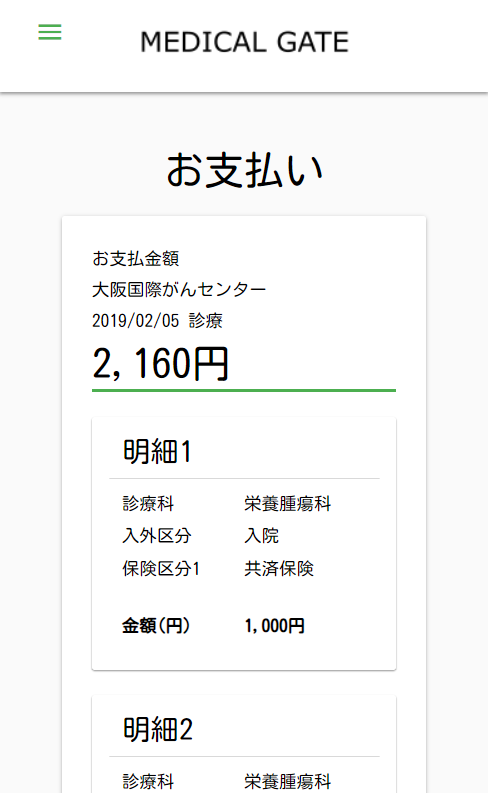 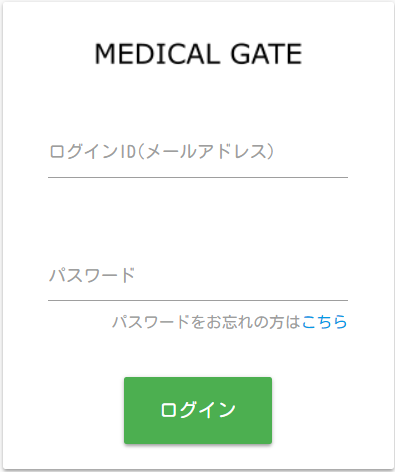 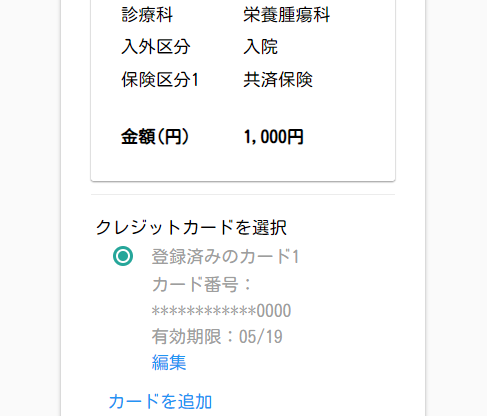 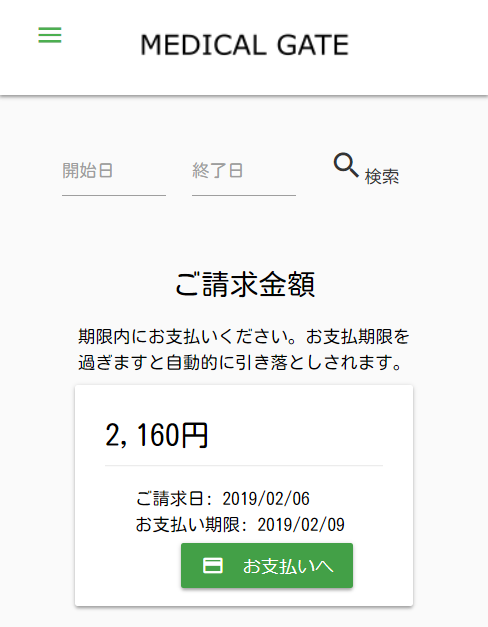 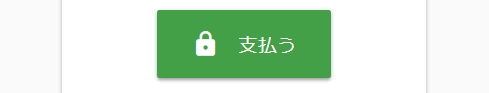 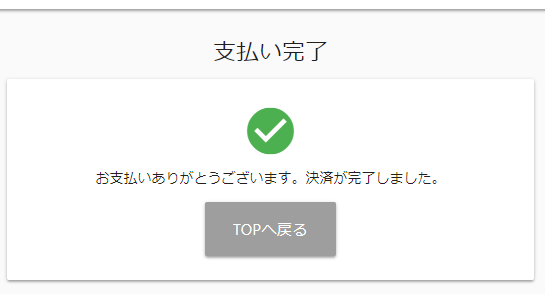 資料２
資料２　Medical Gate（メディカルゲート）システム画面例　（③各センター患者管理）
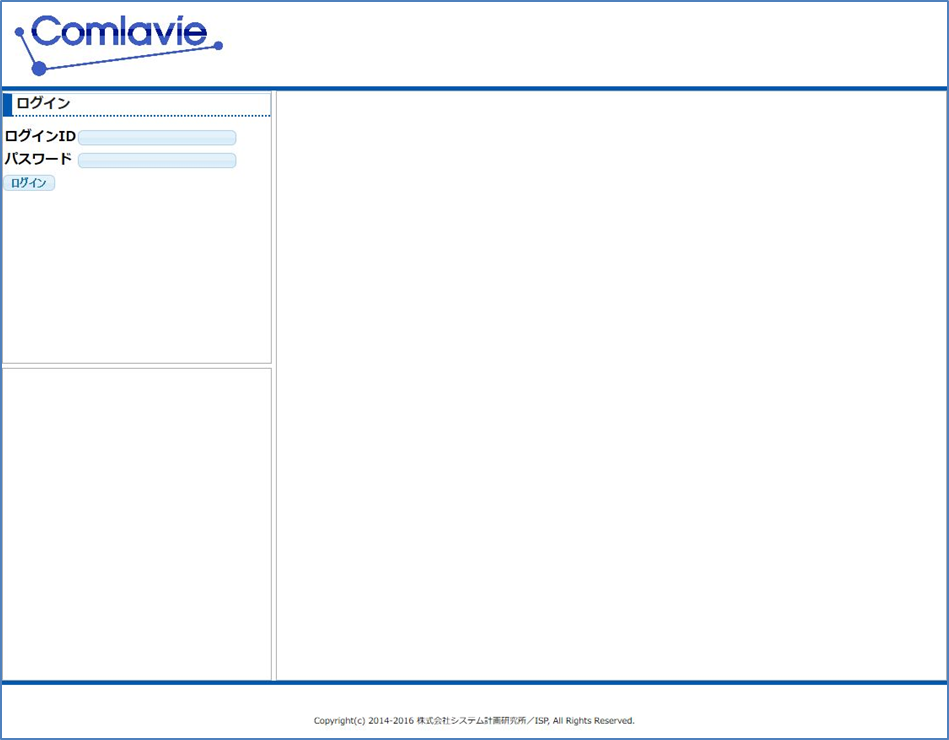 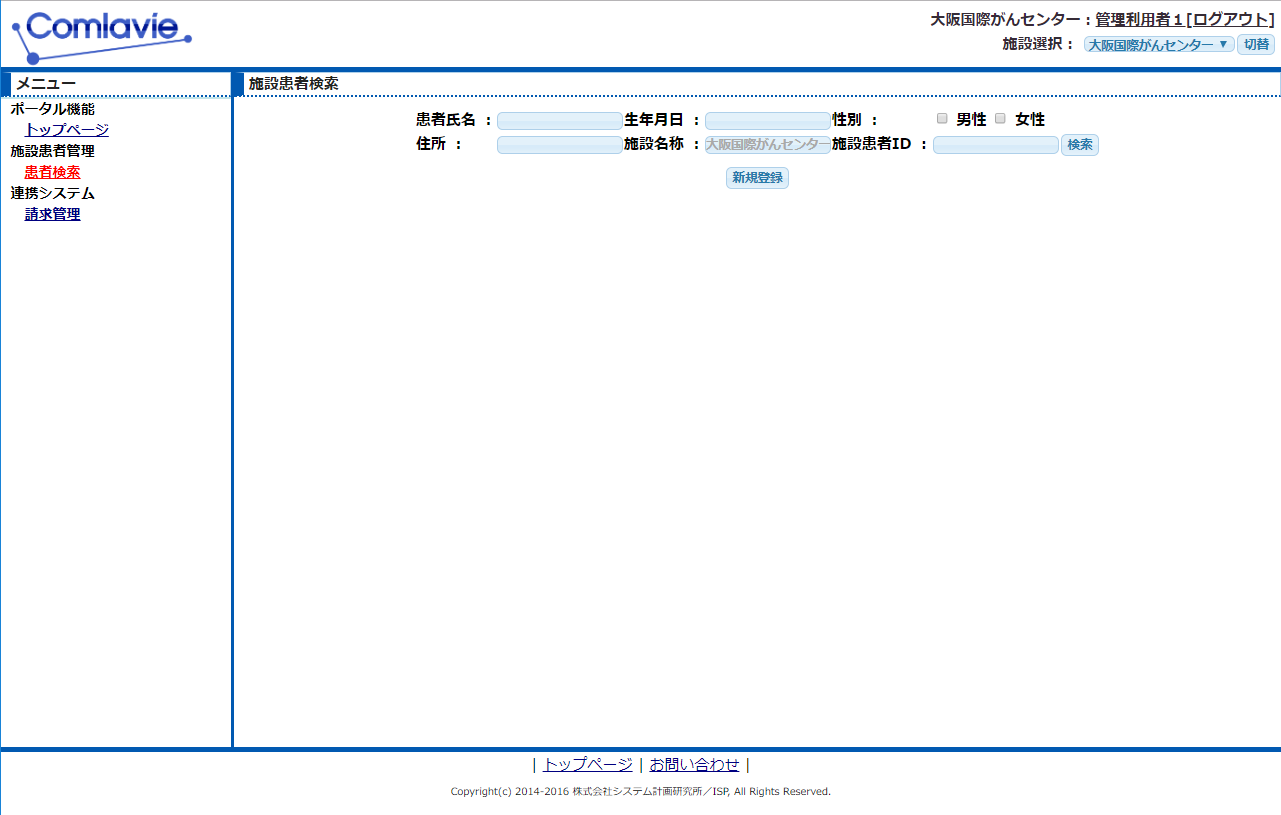 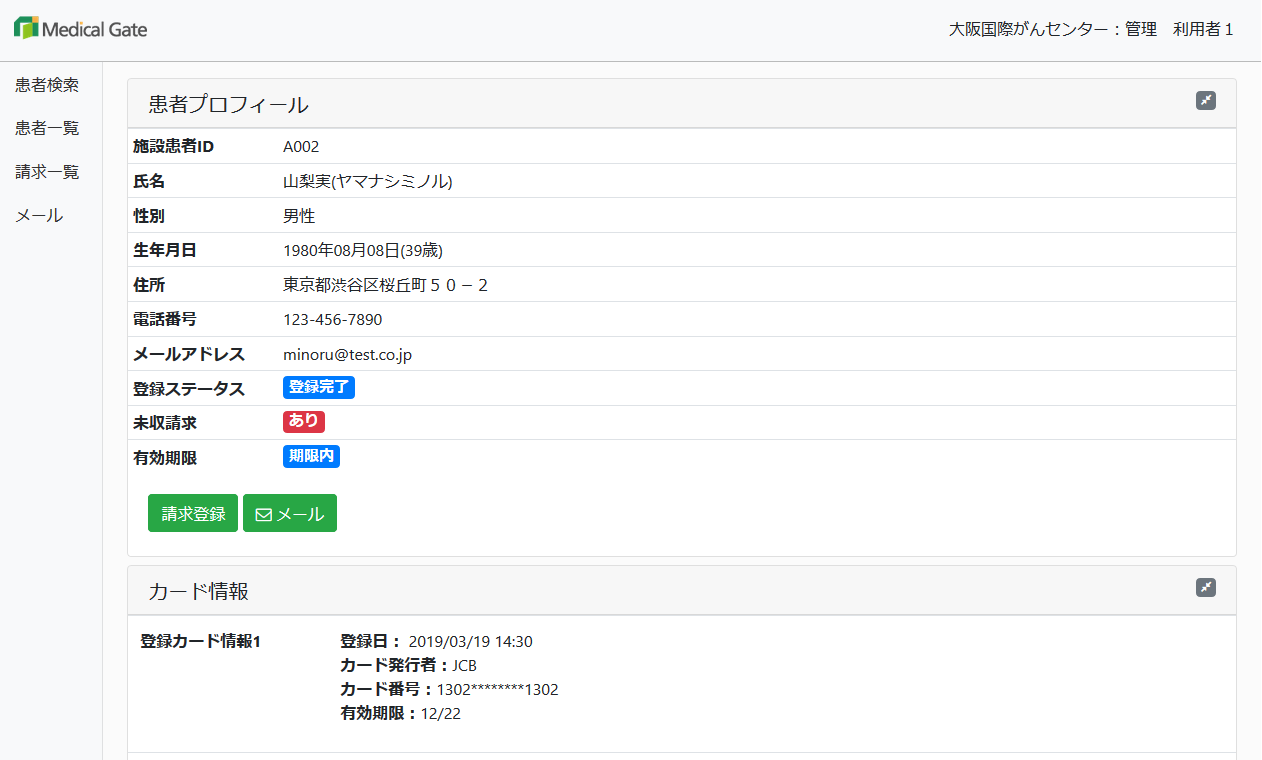